Webserver mit ESP8266
Schritt für Schritt
Reaktion des Webbrowsers aufIP nicht vorhanden 		       Webserver nicht vorhanden
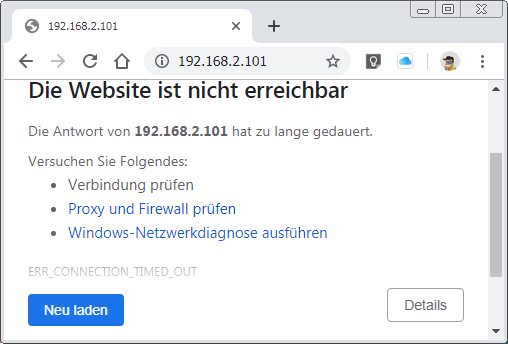 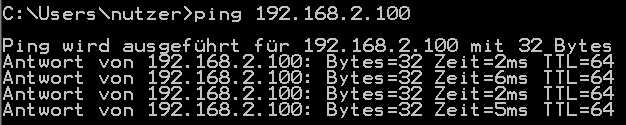 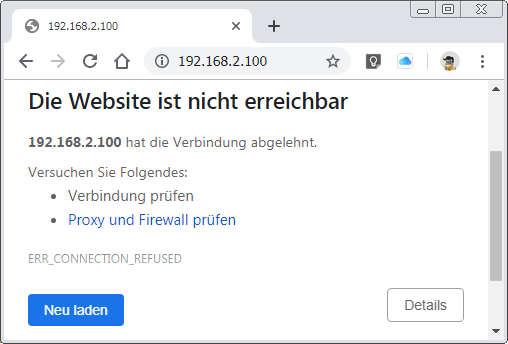 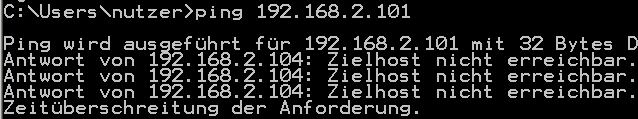 WiFiConnect
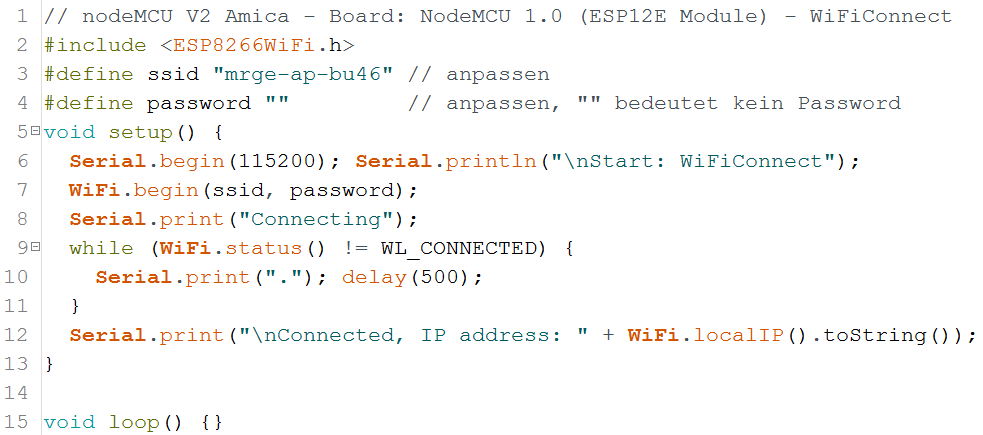 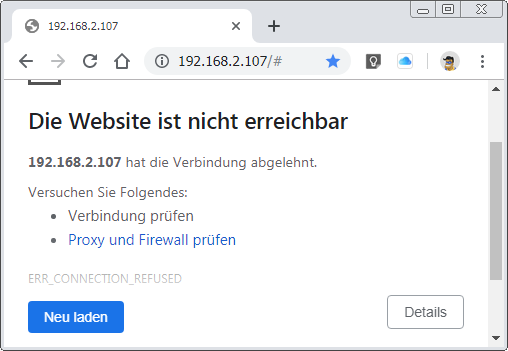 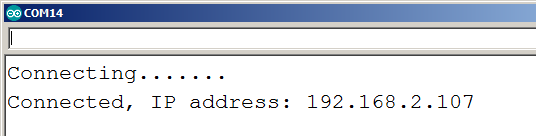 WiFiWebServer-0
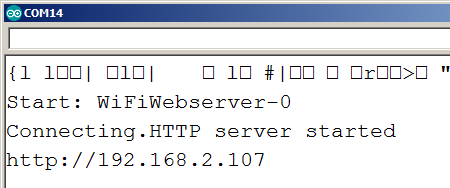 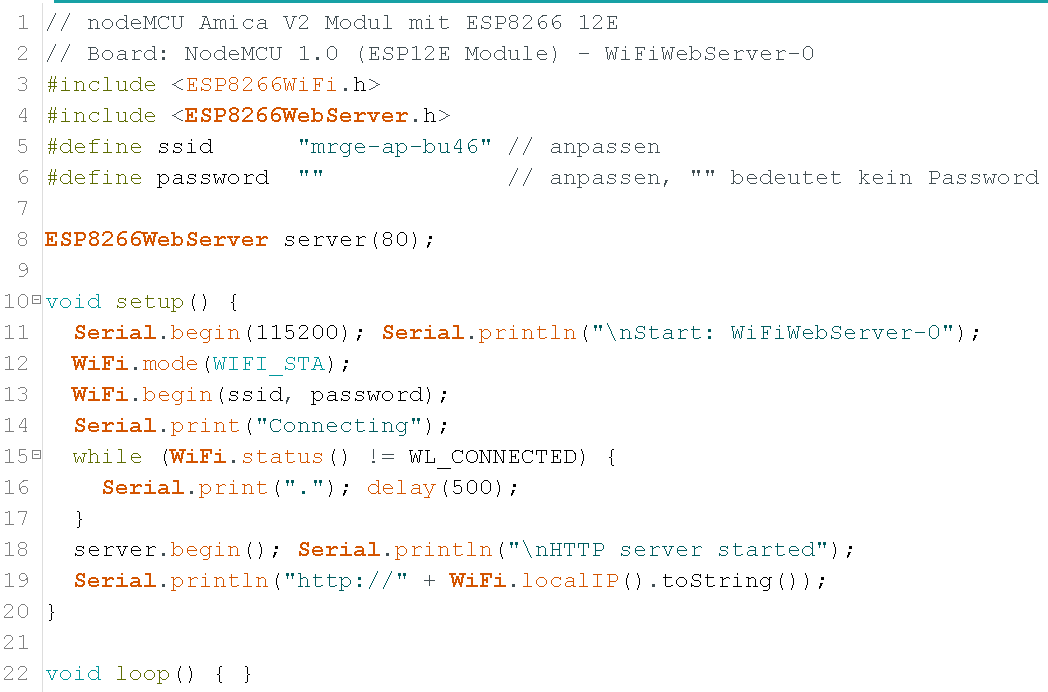 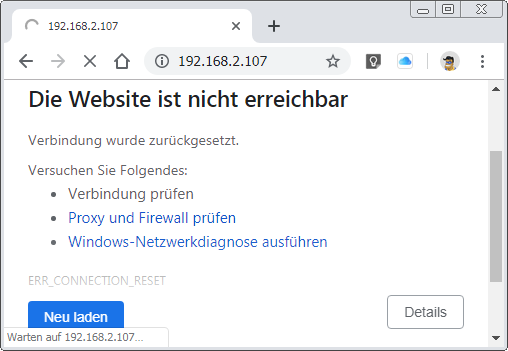 WiFiWebServer-1 - unvollständig
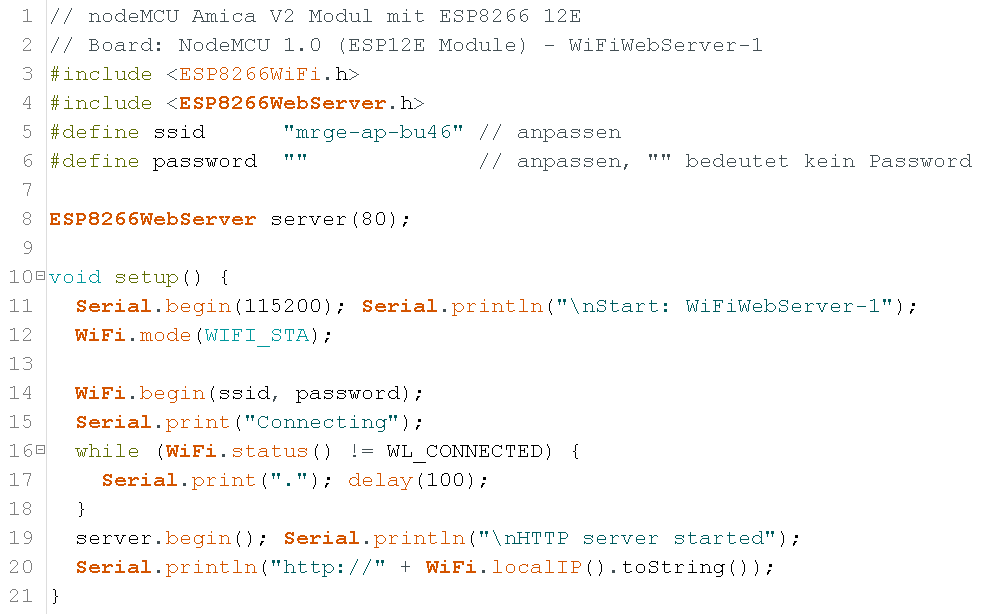 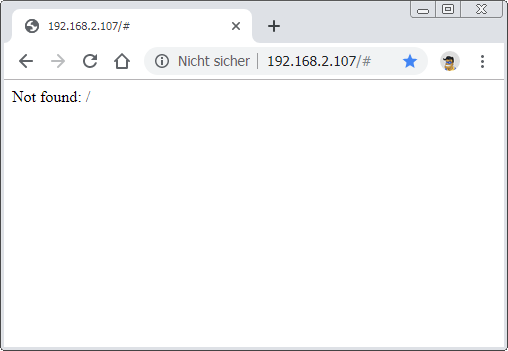 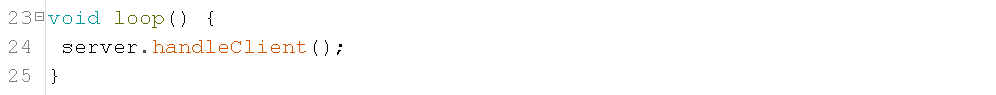 WiFiWebServer-1
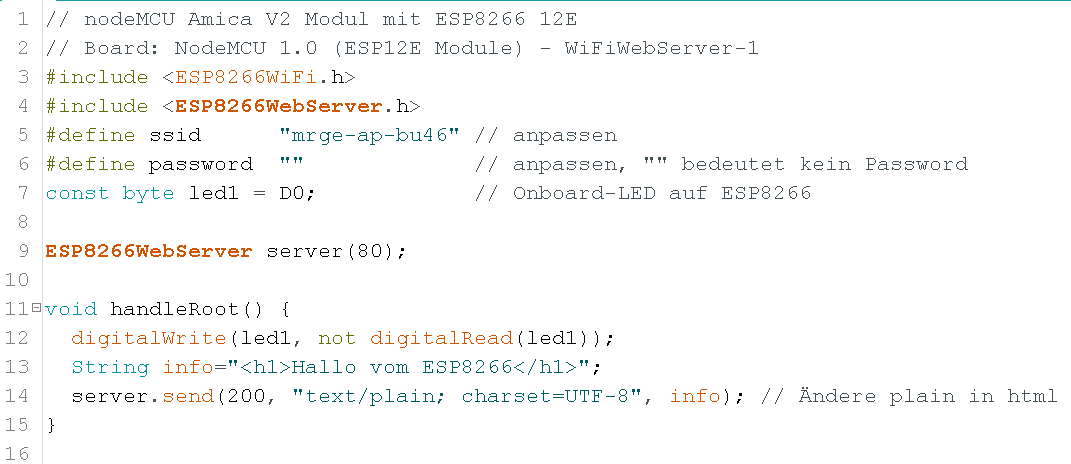 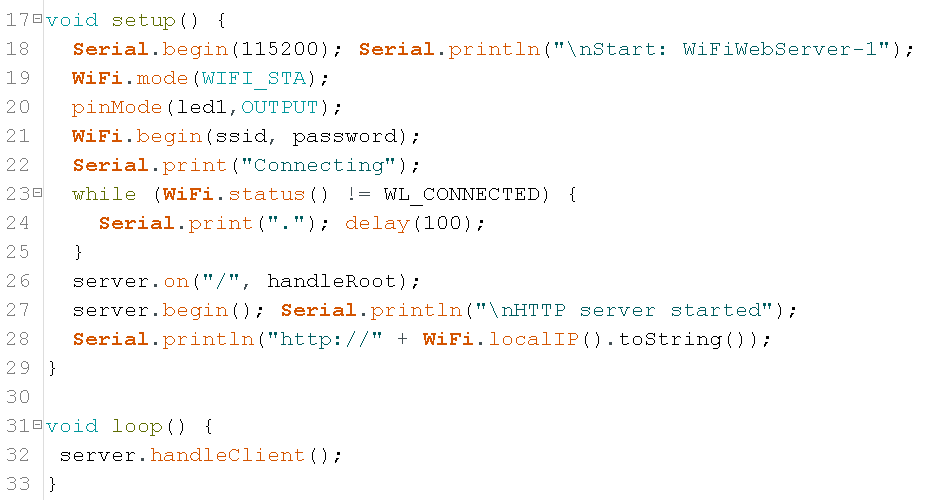 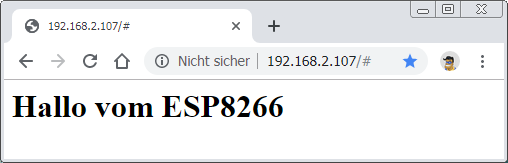 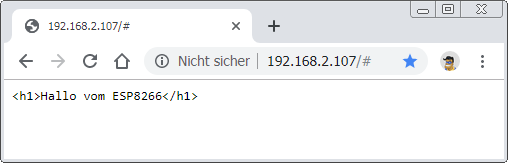 WiFiWebServer-2
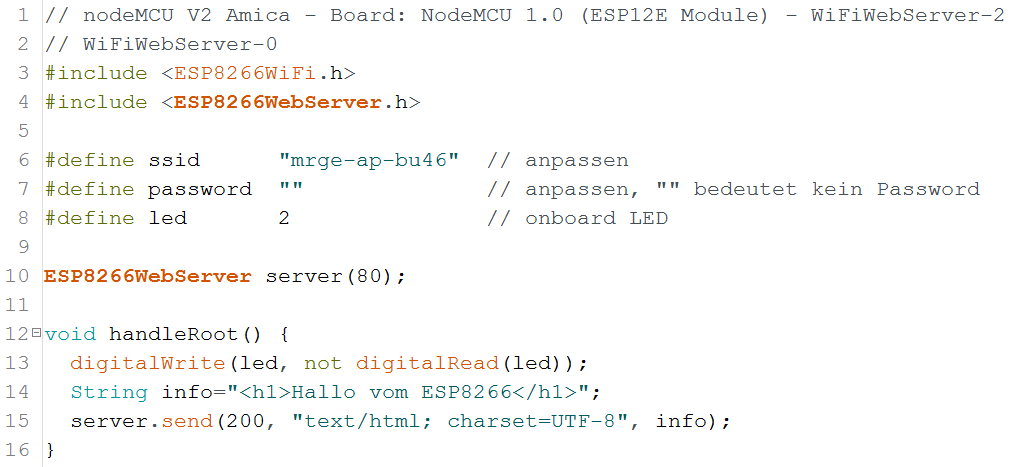 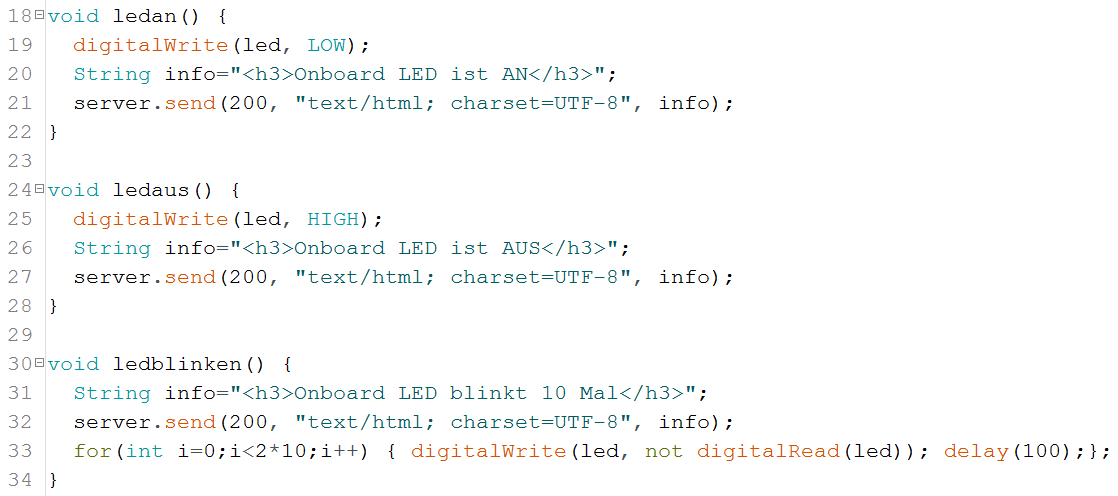 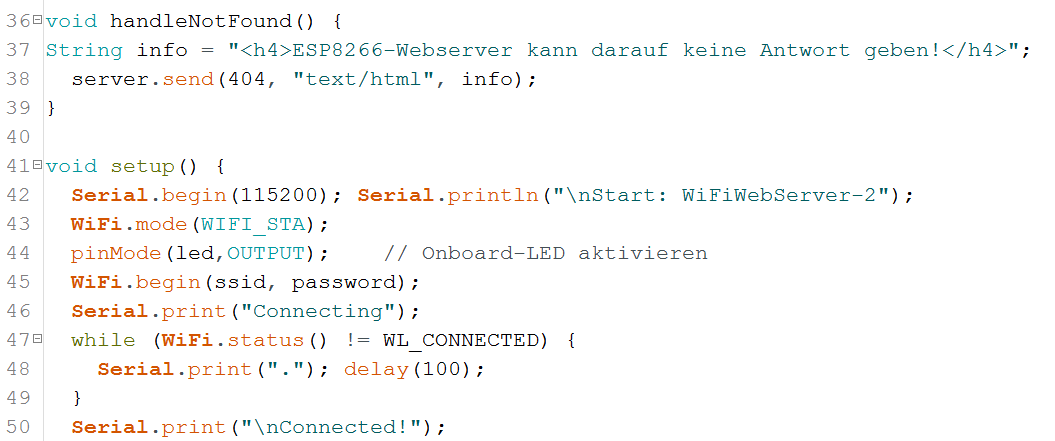 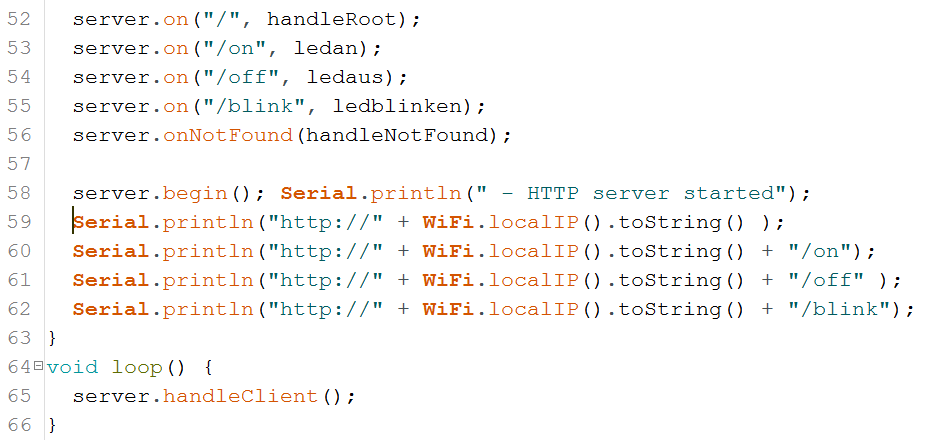 WiFiWebServer-3
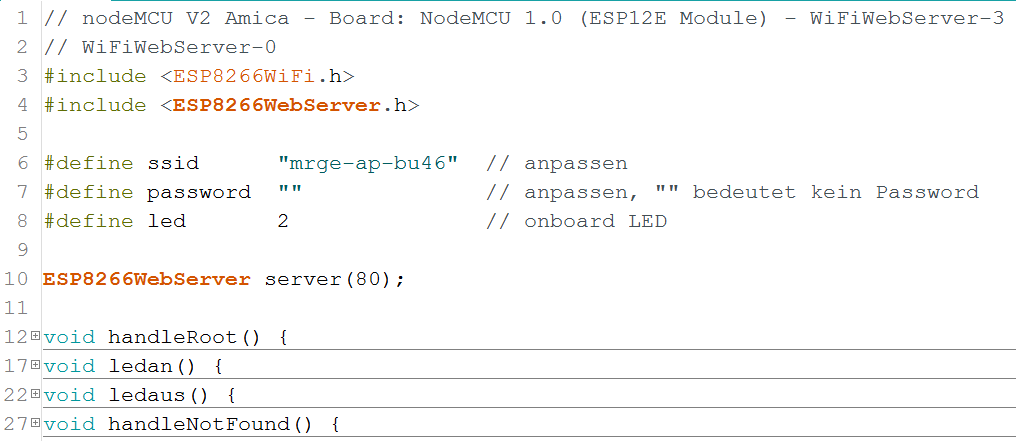 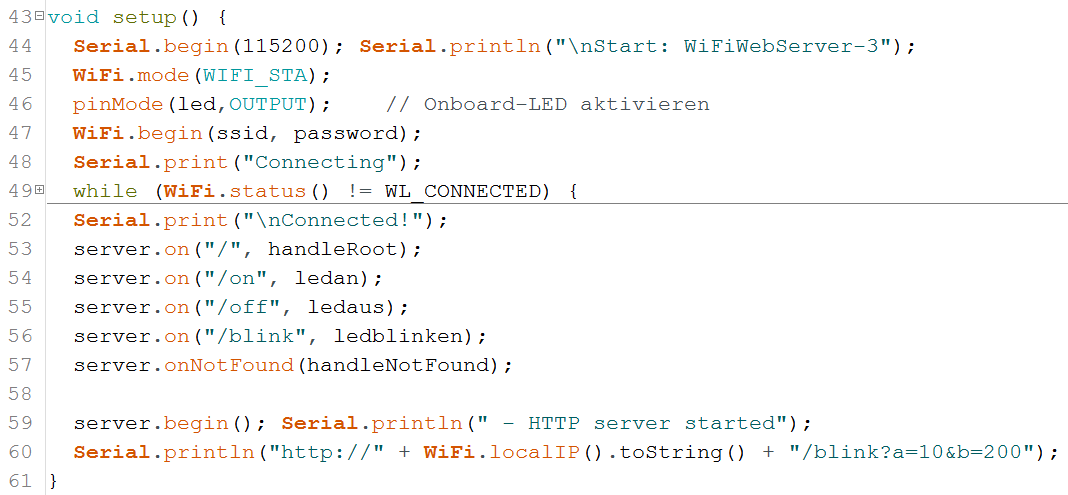 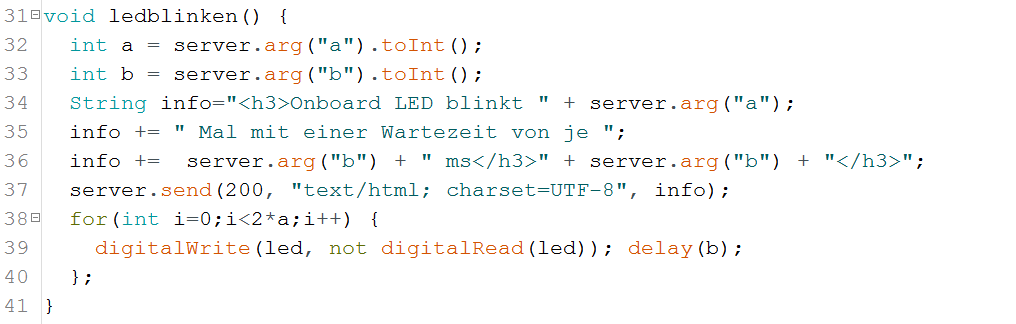 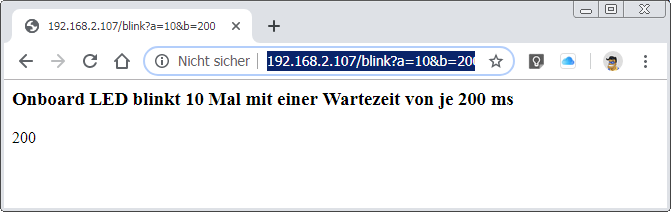 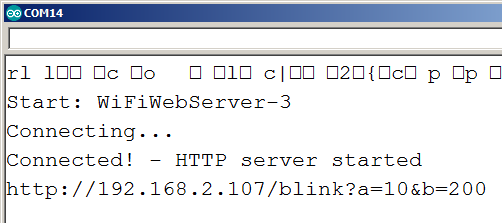 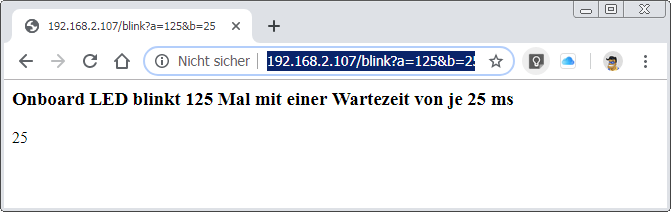